Introduction to the respiratory system pathophysiology
Structural and functional properties of airways and lungs
defence mechanisms of airways and lungs
Respiration as a process ensuring a gas exchange
ventilation & diffusion & perfusion
Diffusion – principles and determinants
alveolar-capillary membrane
„oxygen cascade“
Lung circulation – principles and determinants
Ventilation – pulmonary mechanics
volumes and capacities
static and dynamic airflow resistance 
dynamic collapse
obstruction vs. restriction
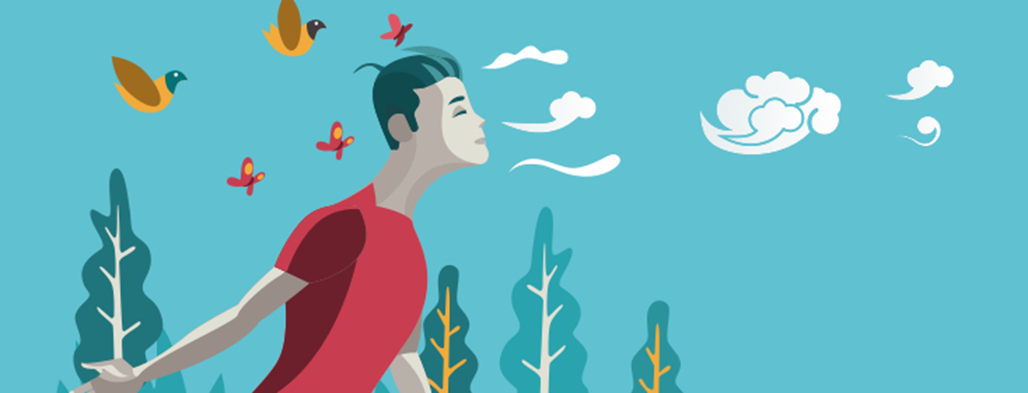 Warming up questions
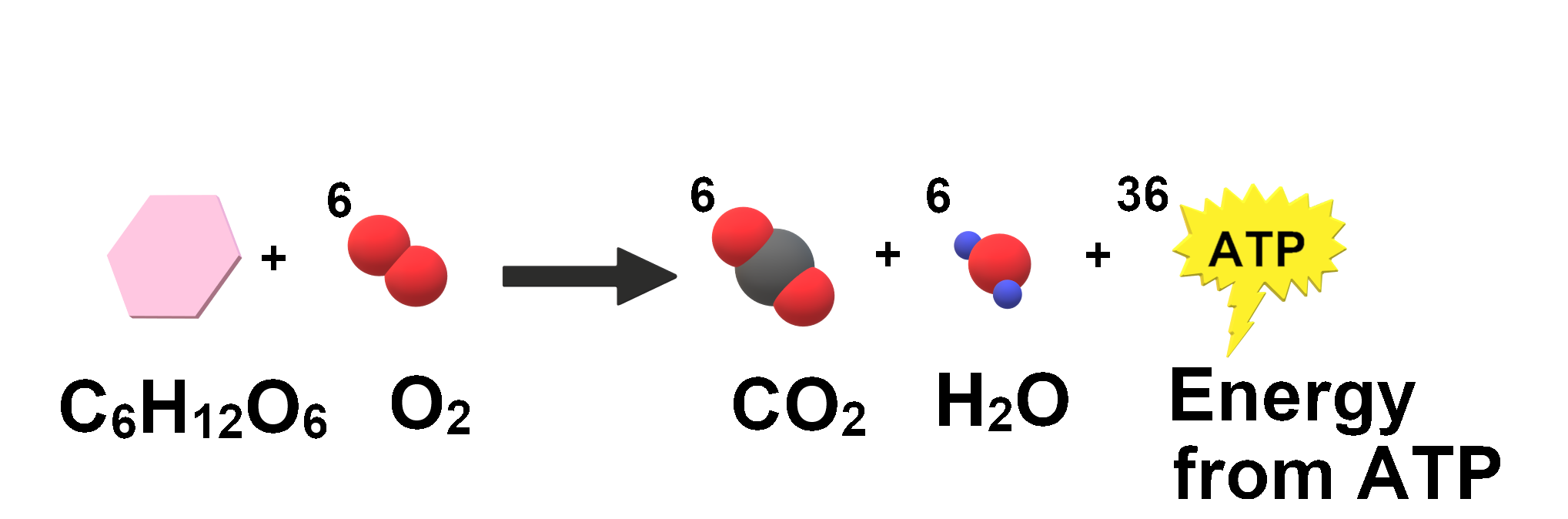 (1) WHY do we breathe???

(2) HOW do we breathe???
principles of the quiet breathing

(3) WHEN do we breathe???
all the time/non-stop, the death = „until the last breath“
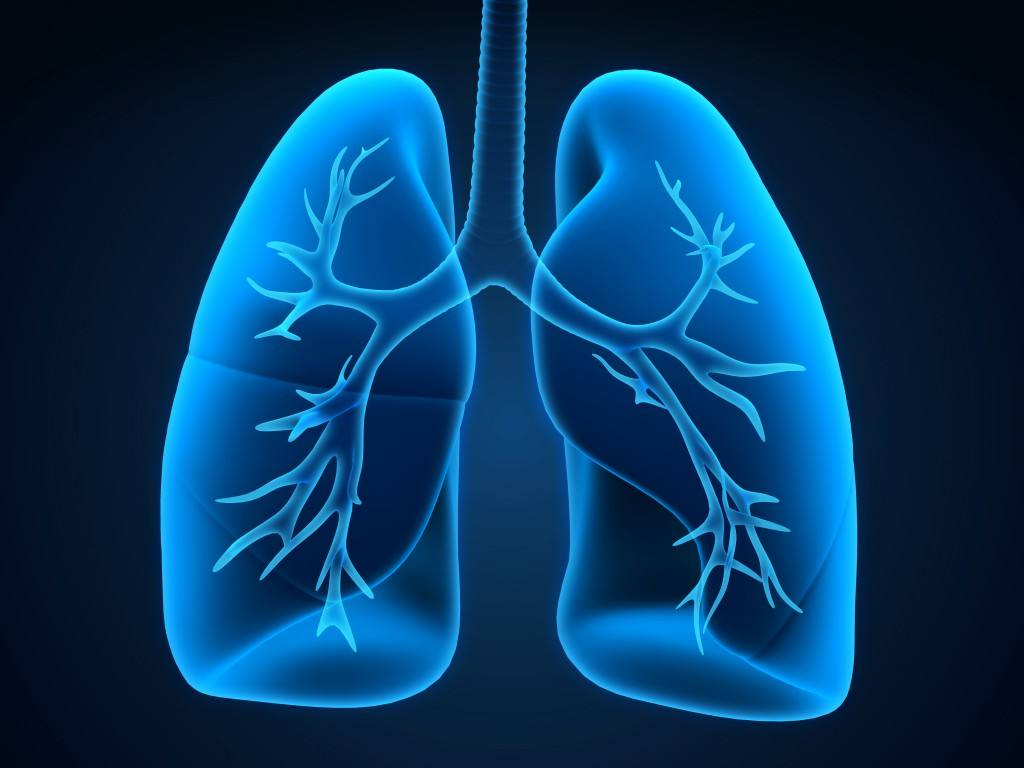 structural-functional Considerations important for PP of respiration & particular disorders
Respiration and gas exchange in the lungs
death from lung disease is almost always due to an inability to overcome the altered mechanical properties of the lung or chest wall, or both
ventilation = mechanical process
breathing in narrower meaning 
diffusion = chemical process
through alveolo-cappilary barrier
perfusion = circulatory process
circulation of blood in lungs
4
The delicate structure-function coupling of lungs
The main role of the respiratory system is GAS EXCHANGE, i.e. extraction of oxygen from the external environment and disposal of waste gases, principally carbon dioxide
at the end of deep breath 80% of lung volume is air, 10% blood and 10% tissue
lung tissue spreads over an enormous area !  
The lungs have to provide 
a large surface area accessible to the environment (tennis court area) for gas exchange 
alveoli walls have to present minimal resistance to gas diffusion
Close contact with the external environment means lungs can be damaged by dusts, gases and infective agents
host defense is therefore a key priority for the lung and is achieved by a combination of structural and immunological means
Structure of airways
There are about 23 (18-30) divisions (223 i.e. approx. 8 millions of sacs) between the trachea and the alveoli
the first seven divisions, the bronchi have:
walls consisting of cartilage and smooth muscle 
epithelial lining with cilia and goblet cells 
submucosal mucus-secreting glands 
endocrine cells - Kulchitsky or APUD (amine precursor and uptake decarboxylation) containing 5-hydroxytryptamine
the next 16-18 divisions the bronchioles have: 
no cartilage 
muscular layer progressively becomes thinner 
a single layer of ciliated cells but very few goblet cells 
granulated Clara cells that produce a surfactant-like substance
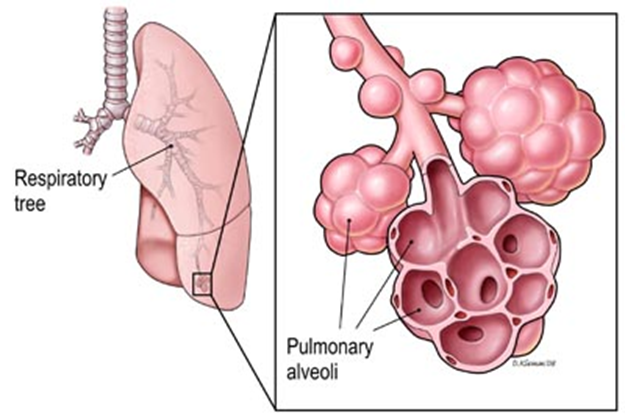 Wall structure of conducting airways and respiratory region
Lung defense – multiple mechanisms (details later)
Mucocilliary escalator
Functional classification of airways
Conducting airways (= anatomical dead space) 
nose (mouth)
larynx
trachea
main bronchi & bronchioles
gas conduction, humidification & warming, defense 
 Acinar airways (= respiratory space)
respiratory bronchioles
alveolar ducts & sacs
alveoli
gas exchange
The concept of acinus 
the functional 3-D unit - part of parenchyma - in which all airways have alveoli attached to their wall and thus participating in gas exchange
Alveoli
There are approximately 300-400 million alveoli in each lung with the total surface area is 40-80m2
Cell types of the epithelial lining
type I pneumocytes
an extremely thin cytoplasm, and thus provide only a thin barrier to gas exchange, derived from type II pneumocytes
connected to each other by tight junctions that limit the fluid movements in and out of the alveoli
easily damageable, but cannot divide!
type II pneumocytes 
slightly more numerous than type I cells  but cover less of the epithelial lining
the source of type I cells and surfactant
macrophages
Alveolo - capillary barrier
Alveolar epithelia 
type I 
type II 
Capillary endothelium 
non-fenestrated
Intersticium
cells (very few!)
fibroblasts
contractile cells
immune cells (intersticial macrophages, mast cells, …)
ECM
elastin and collagen fibrils
Gas exchange in lungs
main function of respiratory system – gas exchange between blood and outside environment – is governed by temporally changing requirements of organism for O2 
maintained in optimum by regulation of intensity of ventilation (see control of ventilation further)
requirements defined mainly by consumption of ATP and its replenishing by mitochondria 
oxidative phosphorylation 
other O2 consuming processes
driving force for O2 exchange (and reciprocally for CO2) is the gradual decrease of its partial pressure, i.e. concentration gradient between inhaled air, blood and tissues:
partial pressure = the pressure that the gas would have if it alone occupied the same volume at the same temperature
solubility of the gas matters 
very high for CO2 = there are no biological barriers in the body to block CO2 diffusion  
tidal volume exchange by each                                                                                                                                   resting breathing cycle ads only                                                                                0.5L to FRC = meaning a composition                                                                   of the alveolar air is more or less                                                                  constant
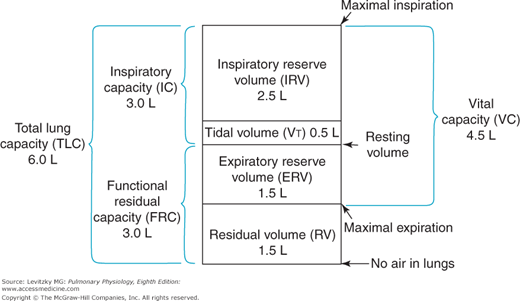 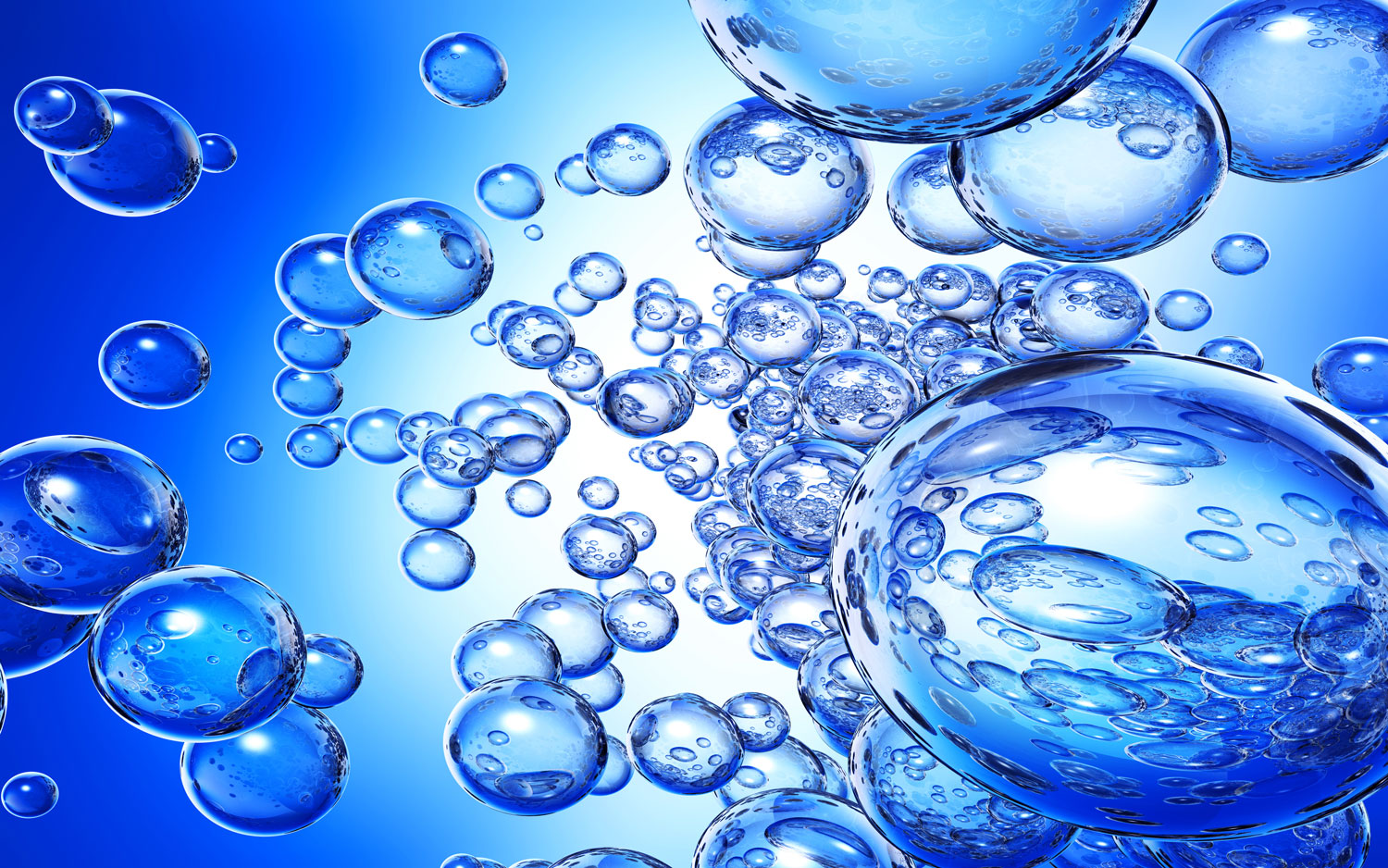 Oxygen cascade in the body
What are we breathing?
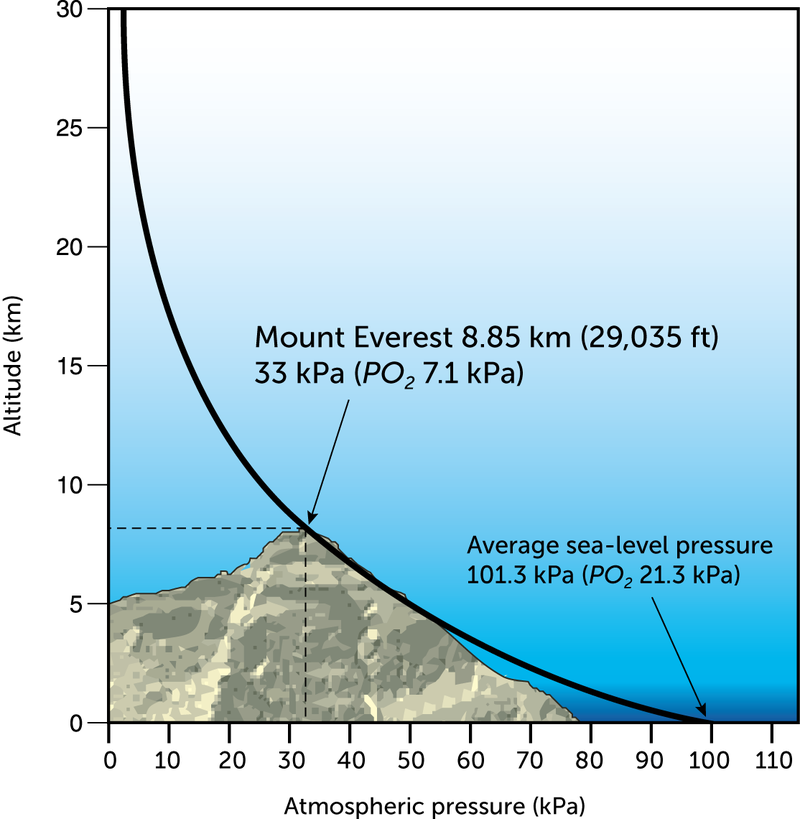 Oxygen in the body
there are no significant O2 stores in the body
available oxygen lasts for  5min
therefore breathing has to be continuous process
disruption means  
life-threatening emergency (<5min)
reversible vision loss in 7s, unconsciousness in 10s 
clinical death (5-7min), event. brain death 
death of the whole organism (>10min)
85-90% used in aerobic metabolism coupled with ATP production
maintenance of ion gradients
muscle contraction
chemical synthetic reactions
remaining processes are less sensitive to PaO2 
hydroxylation of steroids
detoxification of xenobiotics in liver
synthesis of NO (  vasodilation) 
degradation of haem by hemoxygenase
Transport of oxygen in the blood
CO2 can be considered to be in simple solution in the plasma, the volume carried being proportional to its partial pressure (physically dissolved)
O2 is carried in chemical combination with hemoglobin in the red blood cells, and the relationship between the volume carried and the partial pressure (physically dissolved fraction) is not linear
in physiological PaO2 (90mmHg/12kPa) and normal hemoglobin there is nearly 100% Hb saturation
if PaO2   10kPa/60 mmHg, saturation do not significantly decreases 
advantage when being in high altitude
saturation measured by pulsion oxymetry
O2 diffuses to tissues according to demands of mitochondria
for adequate production of ATP in mitochondria O2 in tissues have to be > 0.13kPa/1mmHg = critical oxygen tension
organism needs oxygen: 
 250 mL/min   350 L/day in rest
much more (10x) during exercise
total O2 in the blood 
total [O2] = 1.39  [Hb]  % saturation / 100 + 0.003  PO2 = 20.5 ml/dl
Shifting of Hb dissociation curve and the effect of [Hb]
Transport of CO2 in the blood
CO2 can be considered to be in simple solution in the plasma, the volume carried being proportional to its partial pressure (physically dissolved)
solubility of carbon dioxide is much higher (20) than that of oxygen, therefore physically dissolved CO2 is much more important than for O2
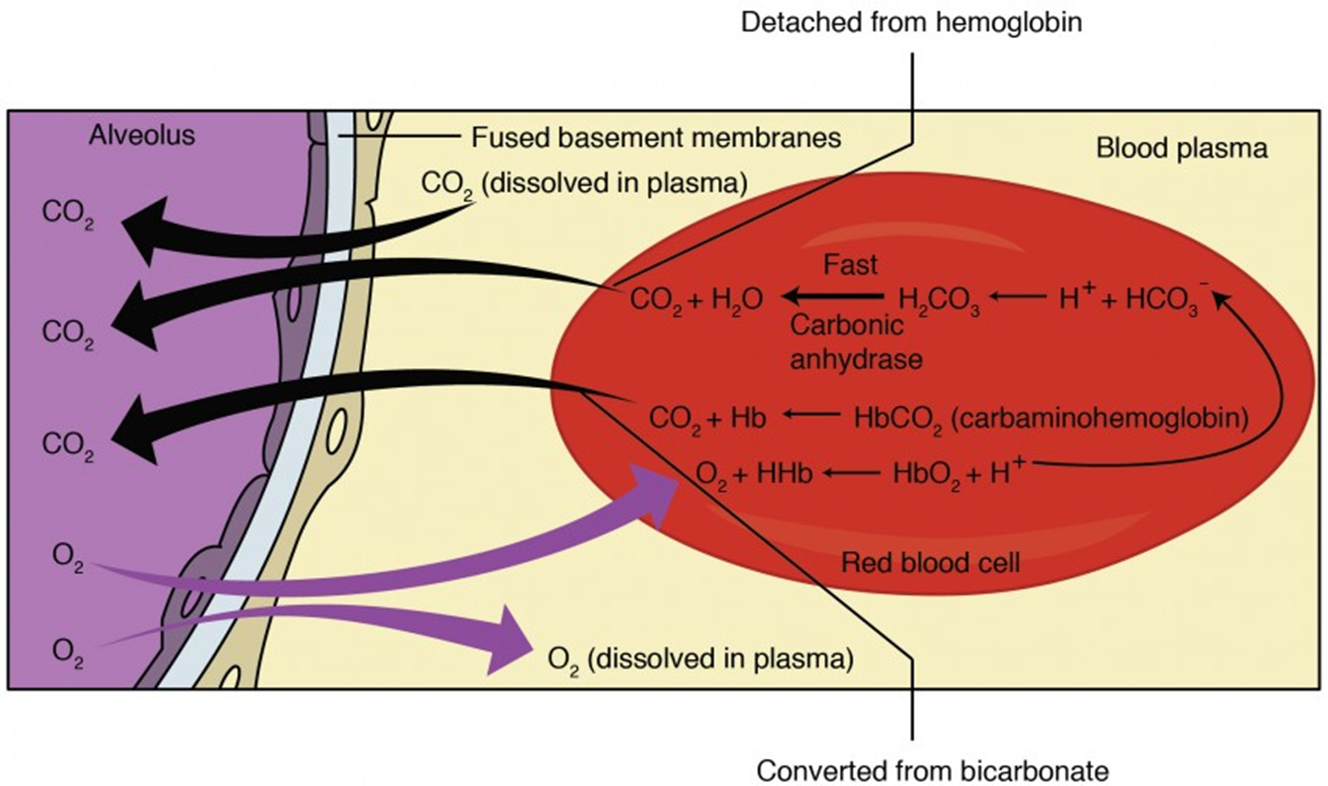 Oxygen cascade – progressive drop of oxygen content
reasons for normal gradual decrease of PO2 between air and blood:
„competition“ with CO2 in alveoli 
up to the atmospheric pressure
see alveolar gas equation 
less that 100% diffusion across alveolo-capillary membrane
irregularity of its thickness and change in the rate of lung perfusion
diffusion & perfusion limitation
lower solubility of O2 compared to CO2
physiological right-left shunt 
mixing of oxygenated and deoxygenated blood 
nutritional supply of large airways by aa. bronchiales and their drainage to v. pulmonalis
drainage of vv. coronarie and thebesian veins into left atrium and other chambers
phyiological ventilation-perfusion inequality
physiologically a small fraction of abnormal Hb 
Met-Hb 
COHb
various oxygen extraction by tissues
pathological aggravation in any if these steps contributing to drop of oxygen tension can cause hypoxia
hypoxic (= hypoxemia)
anaemic
circulatory
histotoxic
Quantitatively
(1) inhaled atmospheric air
21% O2, 0.03% CO2, 78% N2, water gases 0.6% and the rest other gases (argon, helium, ..)
atm. pressure 760 mmHg (101 kPa)
PO2: 0.21 x 760 = 160 mmHg
analogically PCO2 = 0.3mmHg
(2) alveolar air (mixture of inhaled and exhaled air)
PAO2 = 100mmHg (13.3kPa), PACO2 = 40 mmHg (5.3kPa), Pwater vapour = 47 mmHg
PAO2 in alveolus slightly lower than atmospheric due to higher CO2 content in alveolus (diffusion from blood)
(3) arterial blood
PaO2 = 90mmHg (12kPa), PaCO2 = 45 mmHg
diffusion of oxygen not 100% and there is also physiological shunt
(4) venous blood
PvO2 = 30 - 50mmHg
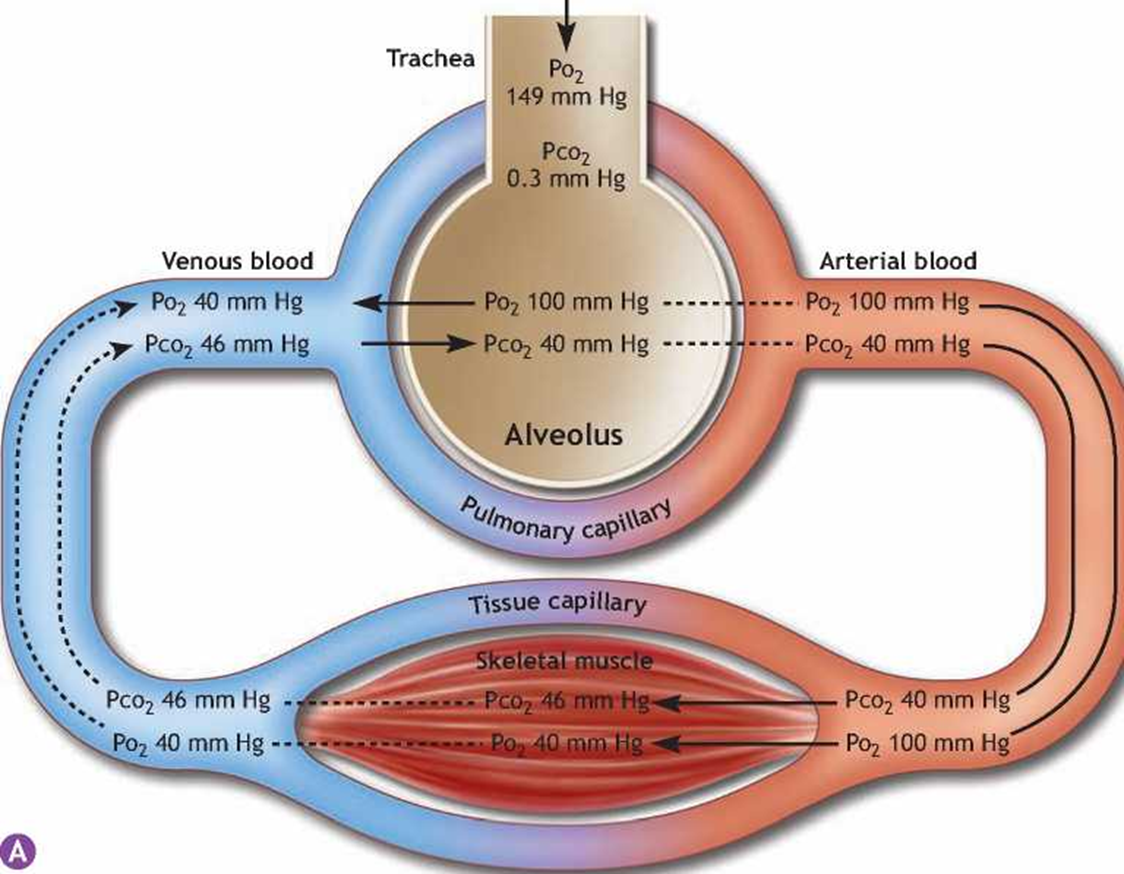 Hypoxia and its consequences
HIF-1α regulation by proline hydroxylation
(a) In normoxia, hypoxia-inducible factor (HIF)-1α is hydroxylated by proline hydroxylases (PHD1, 2 and 3) in the presence of O2, Fe2+, 2-oxoglutarate (2-OG) and ascorbate. 
Hydroxylated HIF-1α (OH) is recognised by pVHL (the product of the von Hippel-Lindau tumour suppressor gene), which, together with a multisubunit ubiquitin ligase complex, tags HIF-1α with polyubiquitin; this allows recognition by the proteasome and subsequent degradation. 
Acetylation of HIF-1α (OAc) also promotes pVHL binding. 
(b) In response to hypoxia, proline hydroxylation is inhibited and VHL is no longer able to bind and target HIF-1α for proteasomal degradation, which leads to HIF-1α accumulation and translocation to the nucleus. 
There, HIF-1α dimerises with HIF-1β, binds to hypoxia-response elements (HREs) within the promoters of target genes and recruits transcriptional co-activators such as p300/CBP for full transcriptional activity. 
A range of cell functions are regulated by the target genes, as indicated. 
Abbreviation: CBP, CREBbinding protein; Ub, ubiquitin.
Pulmonary vs. systemic circulation
Plíce jsou jediným orgánem, kterým prochází veškerá krev!!!
v objemu, který se rovná srdečnímu výdeji (cardiac output, CO)
Tlak je generován pravou komorou (right ventricle, RV)
pří zvýšení CO (např. fyzická aktivita) musí být plicní cirkulace schopna pojmout objem bez významného zvýšení práce RV
distenze a „recruitment“ v klidu uzavřených kapilár
tj. vzhledem k jiným tlak a objemovým poměrům a délce je i morfologie plicní cév jiná
méně hladké svaloviny, větší roztažnost tlakem a zvýšeným průtokem
ale svalovina malých plicních arterií je důležitá – viz hypoxická vazokonstrikce 
Plicní vaskulární rezistence (PVR) kolísá mezi nádechem a nádechem, tedy s objemem plic (viz dále) 
Plíce mají dvojí krevní zásobení
deoxygenovaná krev z RV cestou plicní arterie (PA)
systémové (nutriční) zásobení dýchacích cest (po úroveň resp. bronchiolů) bronchiální cirkulací
odstup z descendentní aorty                                           
bronchiální vény z malé části drénují do pulmonální vény a podílí se tak na fyziologickém zkratu
4 hlavní plicní vény ústí do levé síně (LA)
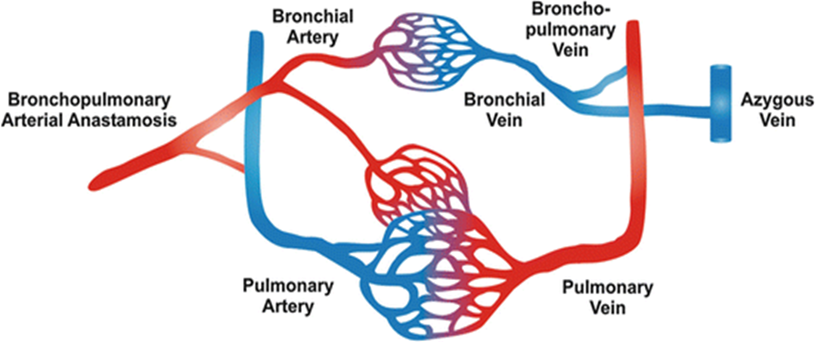 Summary
The physiological structure of the lungs and airways ensures that 
the work consumed for mechanical breathing is minimal 
the airways and the lungs are able to effectively defend themselves against  inhaled pathogens and particles
the area available to a gas exchange is huge, and the diffusion barrier minimal 
in order to get enough O2 into peripheral tissues, the exchange of gases in the lungs has to be as effective as possible 
maintaining the concentration gradients necessary to keep the passive diffusion going is the principal driving force of ventilation
pulmonary circulation is adapted to maximize gas diffusion through the alveolar-capillary membrane
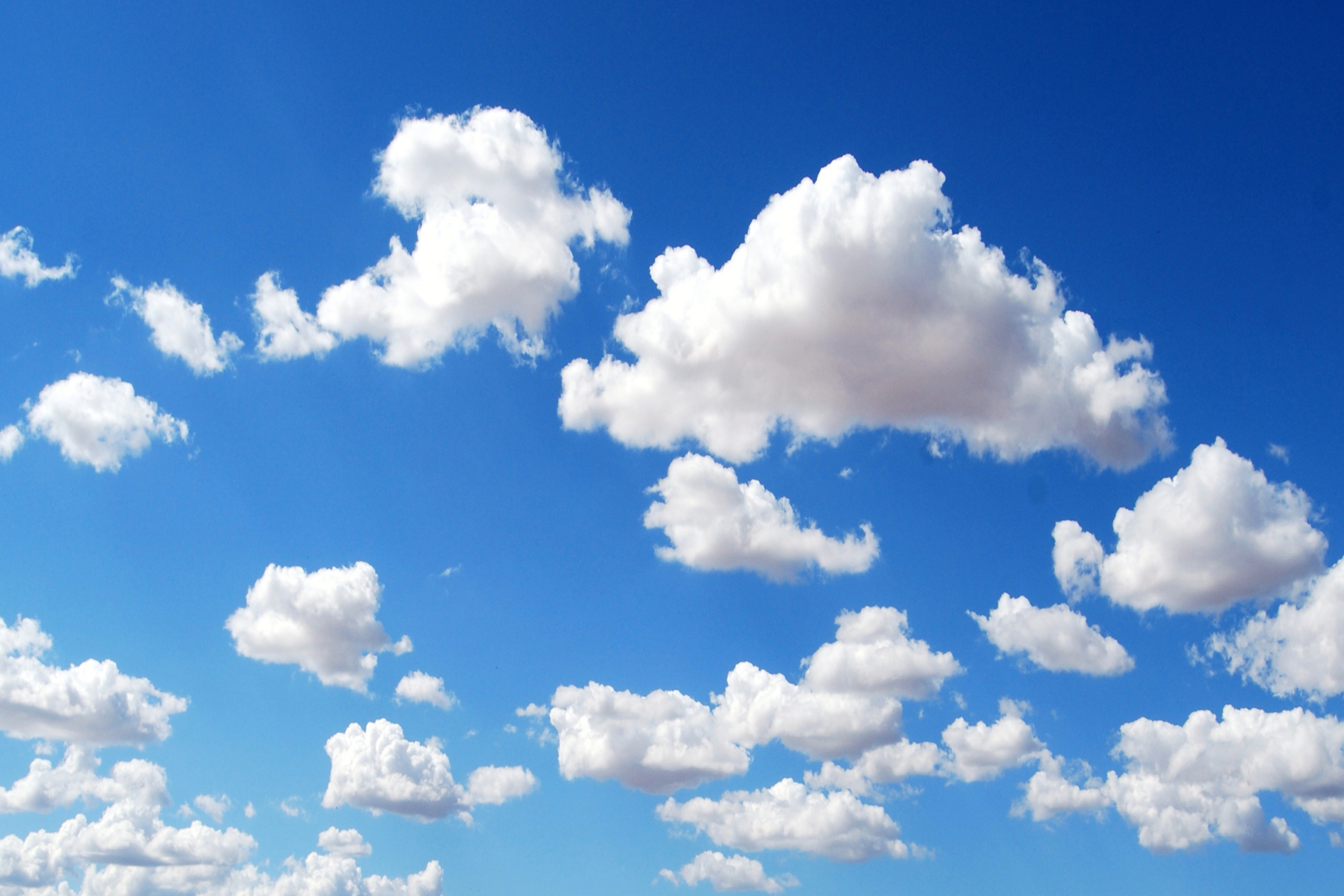 (1) Principles of Ventilation and its abnormalities
Mechanics of ventilation – breathing cycle
pressures and pressure gradients
pressure on the body surface(Pbs), 
usually equal to atmospheric (Pao)
alveolar pressure (Palv)
„elastic“ pressure (Pel) 
generated by lung parenchyma and surface tension
pressure in pleural cavity (Ppl)
trans-pulmonary pressure (PL) 
pressure difference between alveolus and pleural cavity
PL  = Palv  - Ppl
trans-thoracic pressure (Prs) 
pressure difference between alveolus and body surface
determines actual phase of ventilation, i.e. inspirium or expirium
Prs  = Palv - Pbs
Lung volumes and capacities (tj. ≥ 2 volumes)
The ratio of RV to TLC (RV/TLC ratio) in normal individuals is usually less than 0.25
abnormal = increased RV/TLC ratio in different types of pulmonary disease
obstructive diseases
 RV
restrictive diseases
 TLC
Ventilation (breathing) as a mechanical process
Inspiration 
an active process that results from the descent of the diaphragm and movement of the ribs upwards and outwards under the influence of the intercostal muscles
in resting healthy individuals, contraction of the diaphragm is responsible for most inspiration
respiratory muscles are similar to other skeletal muscles but are less prone to fatigue
weakness may play a part in respiratory failure resulting from neurological and muscle disorders and possibly with severe chronic airflow limitation 
inspiration against increased resistance may require the use of the accessory muscles of ventilation
sternocleidomastoid and scalene muscles
Expiration 
follows passively as a result of gradual lessening of contraction of the intercostal muscles, allowing the lungs to collapse under the influence of their own elastic forces (elastic recoil) 
forced expiration is also accomplished with the aid of accessory muscles
abdominal wall
Muscles performing inspiration
[Speaker Notes: b]
Ventilation
pressure necessary to distend lungs has to overcome two kinds of resistances
(1) STATIC = elastic recoil 
in the respiratory part of airways and lung parenchyma
(2) DYNAMIC = airway resistance 
in the convection part of airways
energy requirements for respiratory muscles to overcome these resistances are normally quite low 
2-5 % of a total O2 consumption
but increases dramatically when resistance increases (up to 30%)
(ad 1) Elastic properties of the lung
the system of airway elastic fibres
lungs have an inherent elastic property that causes them to tend to collapse generating a negative pressure within the pleural space
the strength of this retractive force relates to the volume of the lung
for example, at higher lung volumes the lung is stretched more, and a greater negative intrapleural pressure is generated
at the end of a quiet expiration, the retractive force exerted by the lungs is balanced by the tendency of the thoracic wall to spring outwards
at this point, respiratory muscles are resting and the volume of the lung is known as the functional residual capacity (FRC)
32
The transmural pressure across the respiratory system at FRC is zero. At TLC, both lung pressure and chest wall pressure are positive, and they both require positive transmural distending pressure. The resting volume of the chest wall is the volume at which the transmural pressure for the chest wall is zero, and it is approximately 60% of TLC. At volumes greater than 60% of TLC, the chest wall is recoiling inward and positive transmural pressure is needed, whereas at volumes below 60% of TLC, the chest wall tends to recoil outward
Elastic recoil is determined by two kinds of forces
lung compliance (“distensibility”) 
a measure of the relationship between this retractive force and lung volume (pressure-volume relationship)
defined as the change in lung volume brought about by unit change in transpulmonary (intrapleural) pressure (L/kPa)
surface tension produced by the layer of fluid that lines the alveoli 
determined by the cohesive (binding together)              forces between molecules of the same type
on the inner surface of the alveoli there is a fluid that can resist lung expansion
there would be a lot of surface tension because there is an air-water interface in every alveolus
if surface tension remained constant, decreasing r during                                                 expiration would increase P and smaller alveolus would empty into large one
this collapsing tendency is offset by pulmonary surfactant which significantly lowers surface tension
Pulmonary surfactant
Complex mixture of lipids and proteins at the alveolar cell surface (liquid – gas interface) reducing surface tension
superficial layer made of phospholipids (dipalmitoyl lecithin) 
deeper layer (hypophase) made of proteins (SP-A, -B, -C, -D)
Surfactant maintains lung volume at the end of expiration
Continually and very rapidly recycles
influenced by many hormones incl. glucocorticoids 
lung maturation in pre-term newborns
Pulmonary surfactant adsorption to the interface and surface film formation. Processes that may contribute to transport of surface active surfactant species to the interface include 1) direct cooperative transfer of surfactant from secreted lamellar body-like particles touching the interface, 2) unravelling of secreted lamellar bodies to form intermediate structures such as tubular myelin (TM) or large surfactant layers that have the potential to move and transfer large amounts of material to the interface, and 3) rapid movement of surface active species through a continuous network of surfactant membranes, a so-called surface phase, connecting secreting cells with the interface.
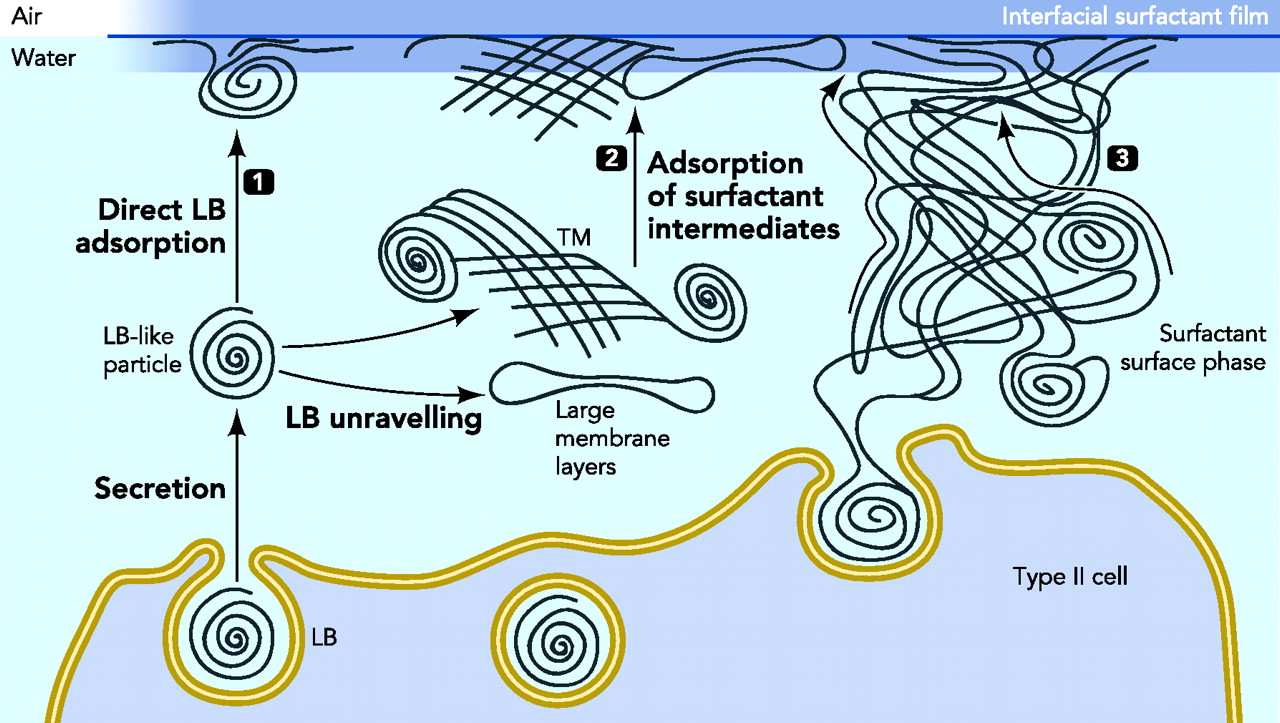 Perez-Gil J , Weaver T E Physiology 2010;25:132-141
©2010 by American Physiological Society
[Speaker Notes: Pulmonary surfactant adsorption to the interface and surface film formation Processes that may contribute to transport of surface active surfactant species to the interface include 1) direct cooperative transfer of surfactant from secreted lamellar body-like particles touching the interface, 2) unraveling of secreted lamellar bodies to form intermediate structures such as tubular myelin (TM) or large surfactant layers that have the potential to move and transfer large amounts of material to the interface, and 3) rapid movement of surface active species through a continuous network of surfactant membranes, a so-called surface phase, connecting secreting cells with the interface.]
Abnormalities of elastic properties
change of lung compliance (TLC, FRC, RV)
 pulmonary emphysema, aging (TLC, FRC, RV)
 interstital disease (TLC, FRC, RV)
e.g. pulmonary fibrosis or bronchopneumonia
lack of surfactant (TLC, FRC, RV)
infant or adult respiratory distress syndromes (IRDS or ARDS, resp.), i.e. tendency of lung to collapse
alveolar lung edema (damages/dilutes surfactant) 
diseases that affect the movement of the thoracic cage and diaphragm 
marked obesity 
diseases of the thoracic spine 
ankylosing spondylitis and kyphoscoliosis
neuropathies
e.g. the Guillain-Barré syndrome) 
injury to the phrenic nerves (spine C3-C5)
myasthenia gravis
(ad 2) Airway (dynamic) resistance
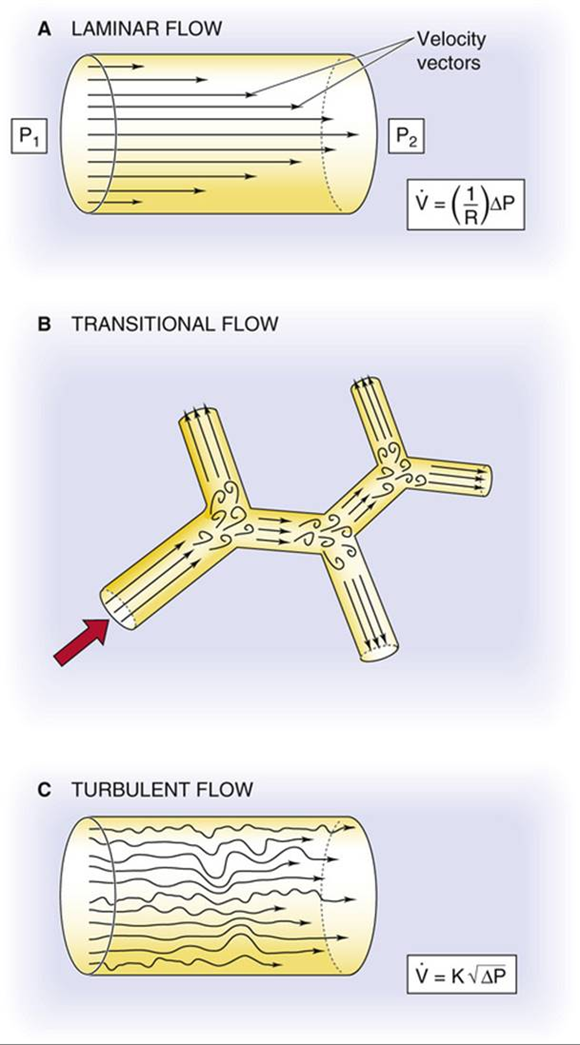 Poiseuille’s law for pressure states that pressure is 
directly proportional to flow, tube length, and viscosity
and it is inversely proportional to tube radius
Overcoming increased resistance requires forced expiration
Airflow velocity and pattern
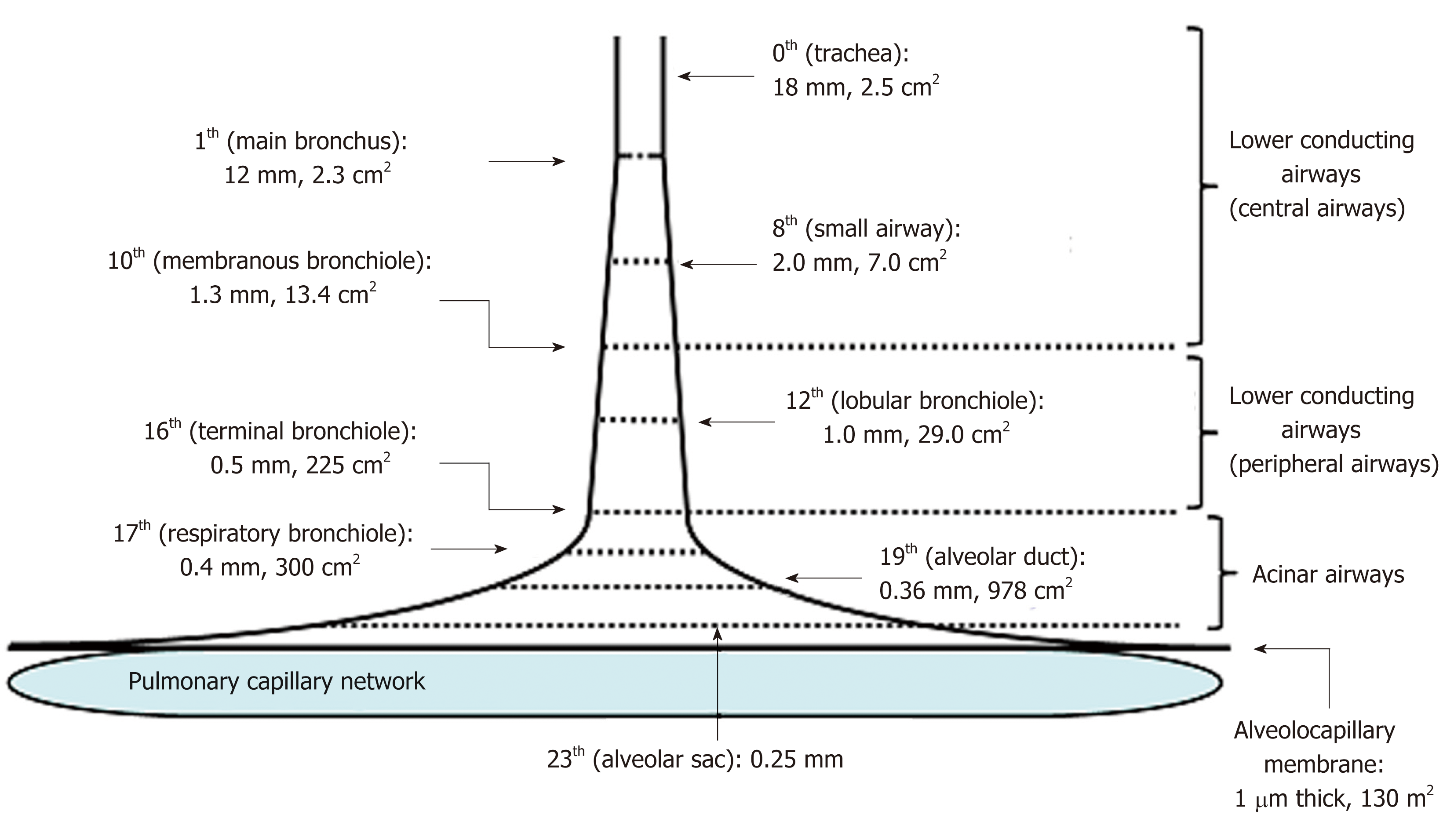 Airflow – where is the highest resistance?
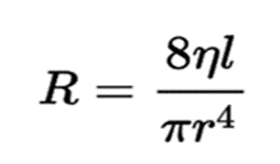 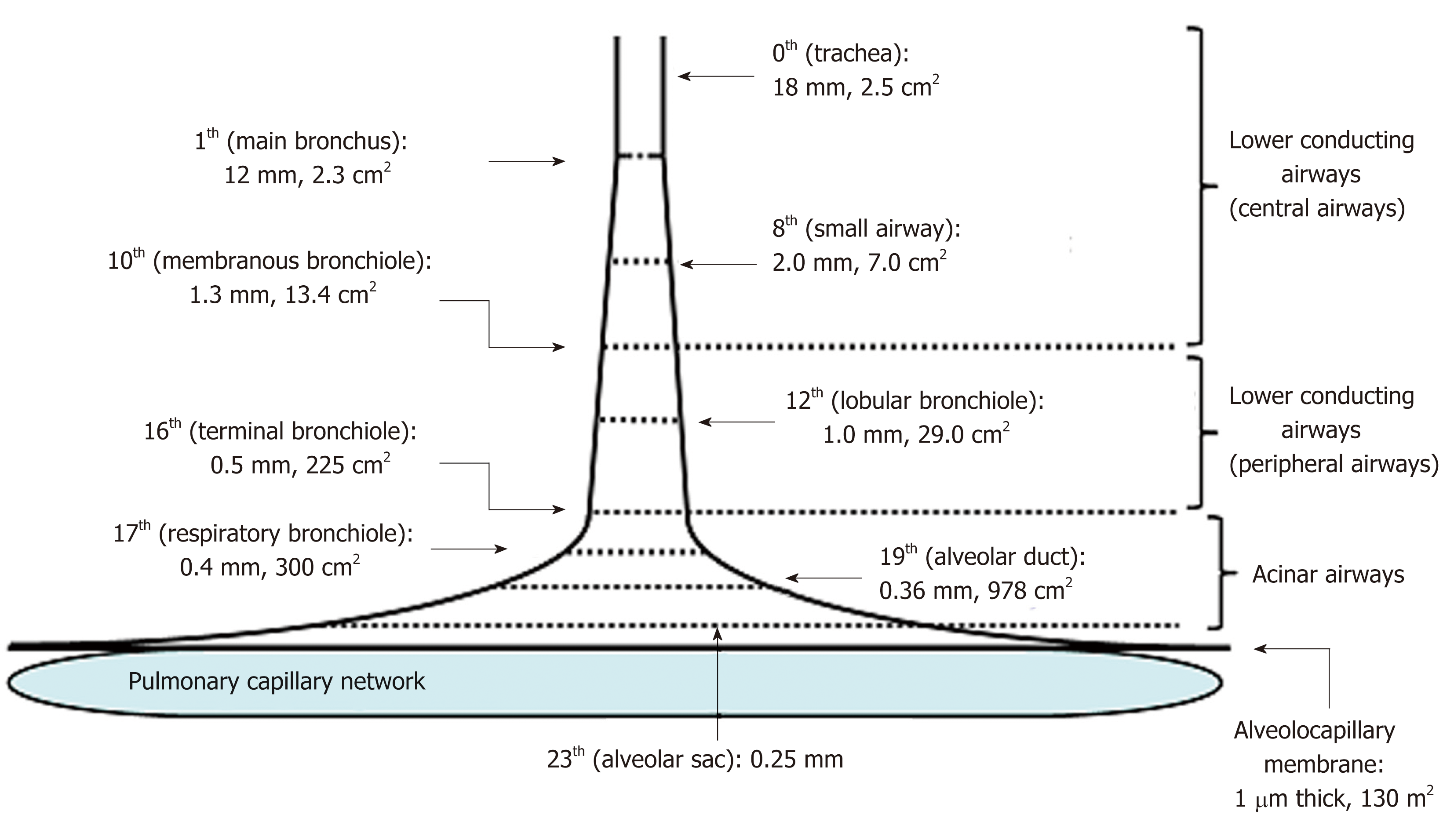 Airflow resistance
From the trachea to the periphery, the airways become smaller in size (although greater in number)
the cross-sectional area available for airflow increases as the total number of airways increases 
the flow of air is greatest in the trachea and slows progressively towards the periphery (as the velocity of airflow depends on the ratio of flow to cross-sectional area)
in the terminal airways, gas flow occurs solely by diffusion
The resistance to airflow is very low (0.1-0.2 kPa/L in a normal tracheobronchial tree), steadily increasing from the small to the large airways
Airway tone is under the control of the autonomic nervous system
bronchomotor tone is maintained by vagal efferent nerves
many adrenoceptors on the surface of bronchial muscles respond to circulating catecholamines
sympathetic nerves do not directly innervate them!
Airway resistance is also related to lung volumes
because airways are ‘tethered’ by alveoli (i.e. pulled open by radial traction)
visible on bronchoscopy
patients with obstruction benefit from breathing in high lung volumes
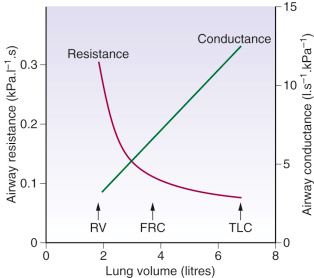 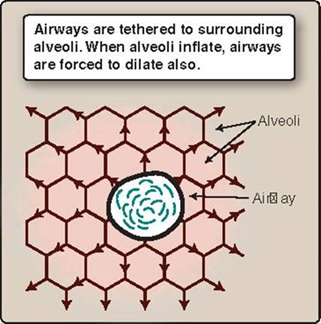 Airflow resistance – effect of changed airway diameter
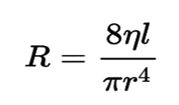 theoretical amplifying effect of luminal mucus on airflow resistance in asthma 
(a) According to Poiseuille’s law, resistance to flow (R) is proportional to the reciprocal of the radius (r) raised to the fourth power. 
(b) Without luminal mucus, bronchoconstriction to reduce the airway radius by half increases airflow resistance 16-fold.
(c) A small increase in mucus thickness (tM), which reduces the radius of the airway by only one-tenth, has a negligible effect on airflow in the unconstricted airway (compare with panel a). 
(d) With bronchoconstriction, the same amount of luminal mucus markedly amplifies the airflow resistance of this airway
Work of breathing
Airflow pattern
Movement of air through the airways results from a difference between the pressure in the alveoli and the atmospheric pressure
alveolar pressure (PALV) is equal to the elastic recoil pressure (PEL) of the lung plus the pleural pressure (PPL)
positive PALV  occurs in expiration and a negative pressure occurs in inspiration
During quiet breathing the sub-atmospheric pleural pressure throughout the breathing cycle slightly distends the airways
during vigorous expiratory efforts (e.g. cough) the central airways are compressed by positive pleural pressures exceeding 10 kPa
the airways do not close completely because the driving pressure for expiratory flow (alveolar pressure) is also increased 
When there is no airflow (i.e. during a pause in breathing) the tendency of the lungs to collapse (the positive PEL) is exactly balanced by an equivalent negative PPL
The relationship between maximal flow rates on expiration and inspiration is demonstrated by the maximal flow-volume (MFV) loops
Flow-volume loop: peak inspiratory and expiratory flow rates are dependent on effort, whereas expiratory flow rates later in expiration are independent of effort.
Why is expiratory flow limited?
In forced expiration, the driving pressure raises both the PALV and the PPL
between the alveolus and the mouth, a point will occur (C) where the airway pressure will equal the intrapleural pressure, and airway compression will occur 
equal pressure point
however, this equal pressure point and event. compression of the airway is not fixed during the entire expiration (as the lung volume decreases)  
initially, it does not existsince in the absence of lung disease, the equal pressure point occurs in airways that contain cartilage, and thus they resist collapse
later, the equal pressure point moves closer to the alveoli causing transient occlusion of the airway 
this, however, results in an increase in pressure behind it (i.e. upstream) and this raises the intra-airway pressure so that the airways open and flow is restored
the airways thus tend to vibrate at this point of 'dynamic airway compression'
Dynamic airway compression/collapse
In forced expiration, the driving pressure raises both the PALV and the PPL
between the alveolus and the mouth, a point will occur (C) where the airway pressure will equal the intrapleural pressure, and airway compression will occur 
equal pressure point
however, this compression of the airway is temporary, as the transient occlusion of the airway results in an increase in pressure behind it (i.e. upstream) and this raises the intra-airway pressure so that the airways open and flow is restored
the airways thus tend to vibrate at this point of 'dynamic compression'
48
Dynamic compression in various situations
The respiratory system is represented as a piston with a single alveolus and the collapsible part of the airways within the piston
C, compression point; PALV, alveolar pressure; PEL, elastic recoil pressure; PPL, pleural pressure.
(a) at rest at functional residual capacity
(b) forced expiration in normal subjects 
(c) forced expiration in a patient with COPD
Various mechanisms of airway obstruction
Narrowing of the airway lumen may be due to: 
a) mucus, cells or other material within the lumen
b) thickening of the airway wall that encroaches on the lumen (hypertrophy)
c) shortening of smooth muscle around the lumen (bronchoconstriction) 
d) collapse of the airway wall into the lumen (emphysema)
Thanks for your attention!